K-d scattering and structure of L(1405)
Shota Ohnishi
(Tokyo Inst. Tech. / RIKEN)
in collaboration with
Yoichi Ikeda (RIKEN)
Tetsuo Hyodo (YITP, Kyoto Univ. )
Emiko Hiyama (RIKEN)
Wolfram Weise (ECT*/TUM)
2014/4/7
1
Jp=1/2-,
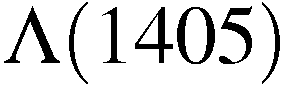 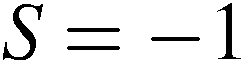 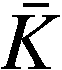 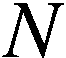 quasi bound state
Dalitz, Wong, Tajasekaran, PR 153(1967)1617


Phenomenological KN
	L(1405) binding energy and scattering data



Chiral SU(3) KN interaction
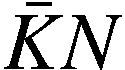 Akaishi, Yamazaki, PRC65(2002) 044005.
Shevchenko, PRC85(2012) 034001.
Kaiser, Siegel, Weise, NPA594(1995) 325.
Oset, Ramos, NPA635(1998) 99.
Hyodo, Jido, PPNP67(2012)55.
2014/4/7
2
Pole position of L(1405) and energy dependence of the potential
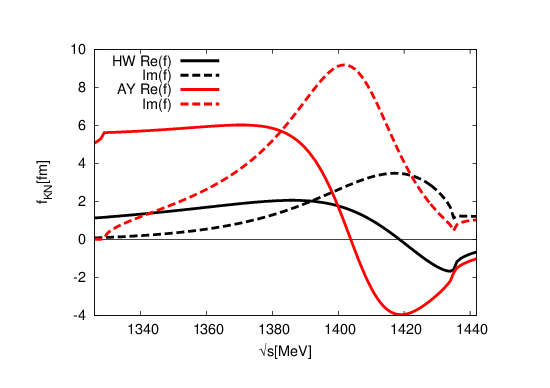 Re(f)
HW potential
Im(f)
Re(f)
AY potential
Im(f)
Hyodo, Weise, PRC77(2008)035204
Phenomenological potential
Chiral SU(3) dynamics
Akaishi, Yamazaki, PRC65(2002).
Shevchenko, PRC85(2012).
Kaiser, Siegel, Weise, NPA594(1995).
Oset, Ramos, NPA635(1998).
Hyodo, Jido, PPNP67(2012).
L(1405), one pole
Energy independent
strong attraction
L(1420), two pole
Energy dependent
weak attraction
2014/4/7
3
strange dibaryon
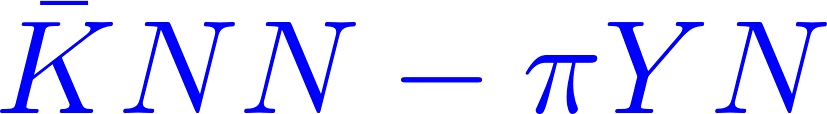 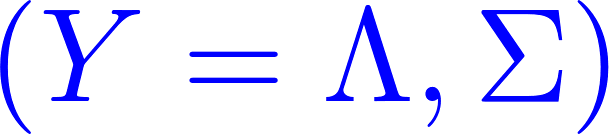 theoretical investigations:
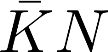 Black；E-indep.,     Blue；E-dep.
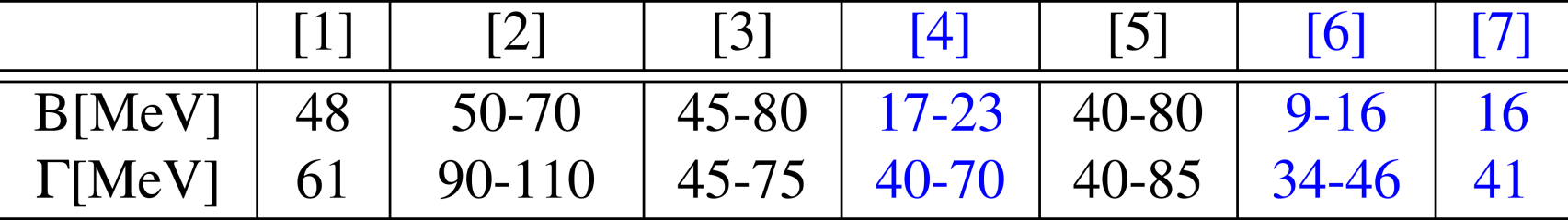 [1] Akaishi, Yamazaki, PRC 65, 044005 (2002)
[2] Shevchenko, Gal,  Mares, PRL. 98, 082301 (2007)
[3] Ikeda, Sato, PRC 76, 035203 (2007)
[4] Dote, Hyodo and Weise, NPA 804, 197 (2008)
[5] Wycech and A. M. Green, PRC 79, 014001 (2009)
[6] Ikeda, Kamano, Sato, PTP 124, 533 (2010)
[7] Barnea, Gal, Liverts, PLB 712, 132(2012)
The difference are enhanced in 
“kaonic” nuclear systems
2014/4/7
4
Signature of the KbarNN-pYN resonance
Ohnishi, Ikeda, Kamano, Sato PRC88(2013)025204
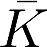 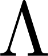 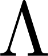 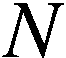 E-indep.
E-dep.
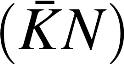 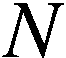 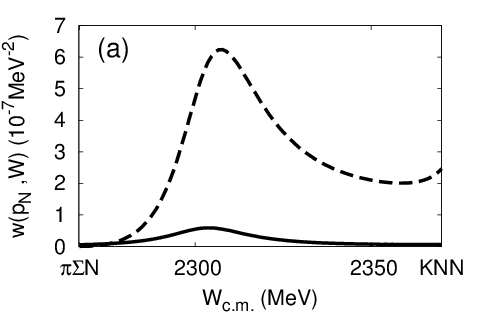 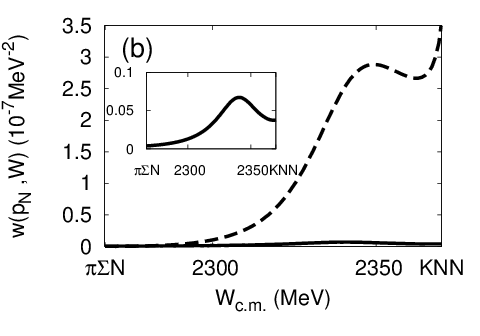 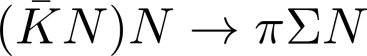 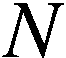 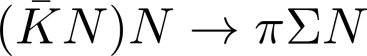 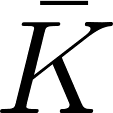 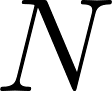 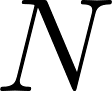 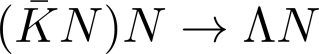 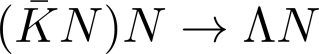 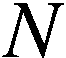 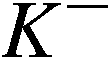 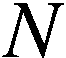 ER=2319MeV
ER=2357MeV
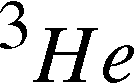 Significant difference on production spectra
can be used to obtain KbarN interaction information
2013/8/5
5
Kaon induced reaction
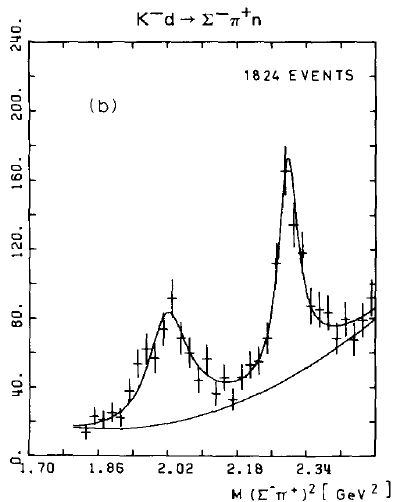 signal of  L(1405) from  reactions
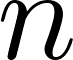 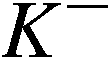 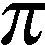 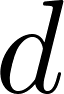 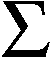 O. Braun et al., NPB 129, 1(1977).
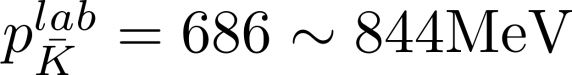 Peak shows up around M=1420MeV
J-PARC E31 experiment
http://j-parc.jp/researcher/Hadron/en/pac_0907/pdf/Noumi.pdf
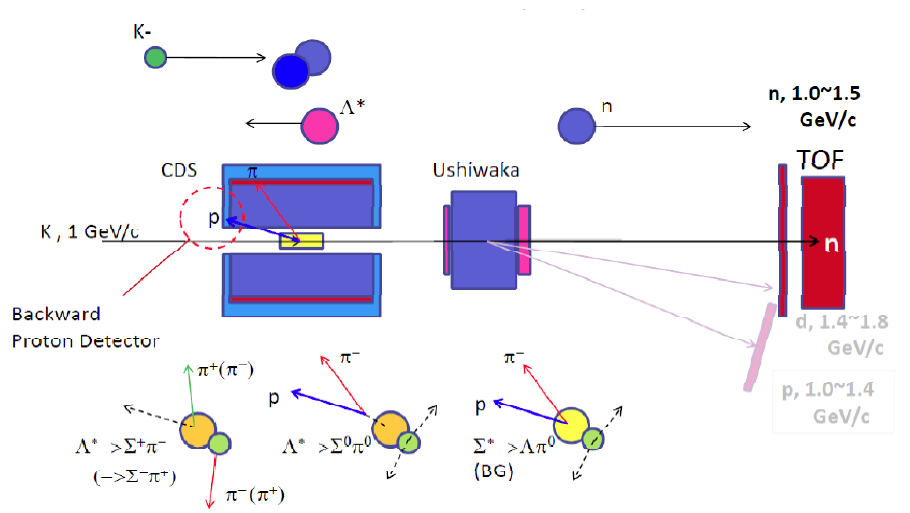 2014/4/7
6
Kaon induced reaction
signal of  L(1405) from  reactions


Two-step process : Jido, Oset, Sekihara, EPJA42, 257(2009).
			           	 Miyagawa, Haidenbauer, PRC85,065201(2012).
			           	 Yamagata-Sekihara, Sekihara, Jido, PTEP043D02(2013).
Spectator model: Esmaili, Akaishi, Yamazaki, PRC83, 055207 (2011)



Purpose of this work  :  within Faddeev approach
study 3-body scattering amplitude and cross section
examine dynamics of                     in resonance production reaction
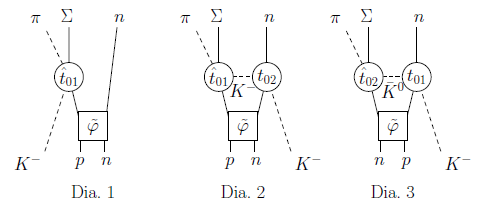 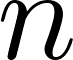 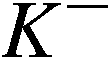 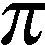 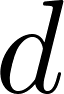 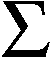 Chiral SU(3)
phenomenological
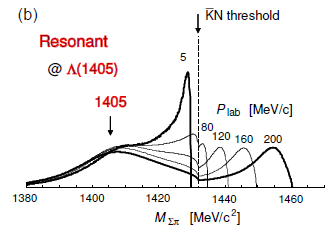 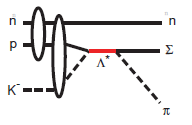 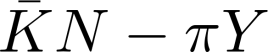 2014/4/7
7
Meson-baryon interaction
meson-baryon interaction based on WT Lagrangian
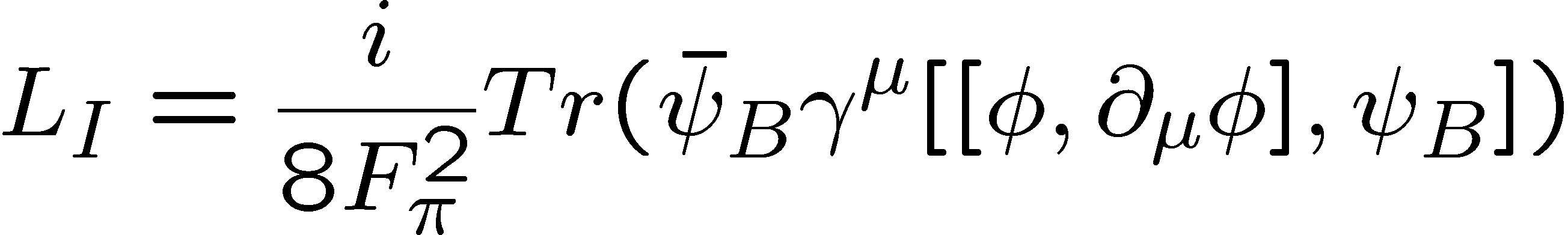 “energy-independent” potentials (static approximation           )
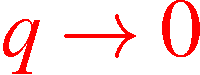 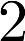 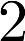 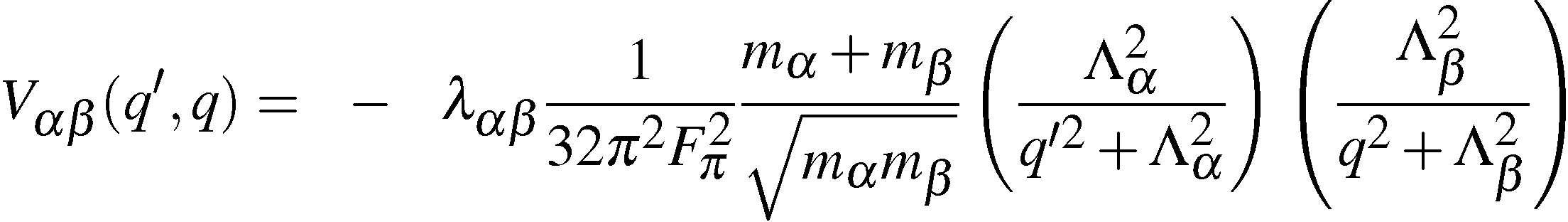 Ikeda, Sato, PRC 76, 035203 (2007)
“energy-dependent” potentials
(chiral unitary like)
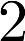 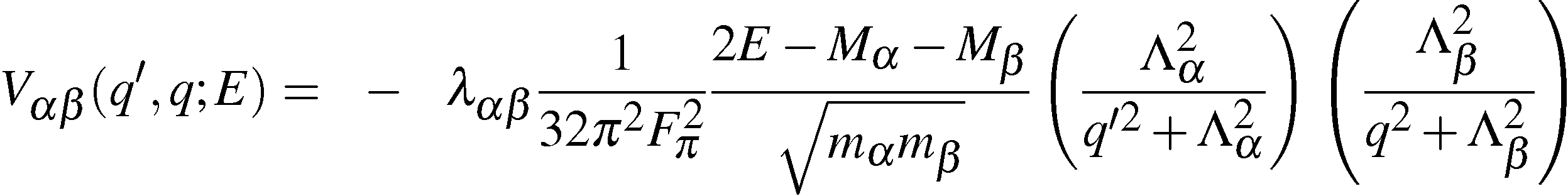 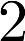 E; two body scattering energy
Ikeda, Kamano, Sato, PTP 124, 533 (2010)
; baryon mass
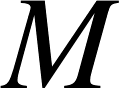 ; determined by flavor SU(3) structure
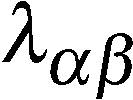 ; meson mass
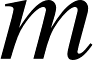 2014/4/7
8
cutoff (model parameters)
cutoff which reproduce 2-body cross sections.
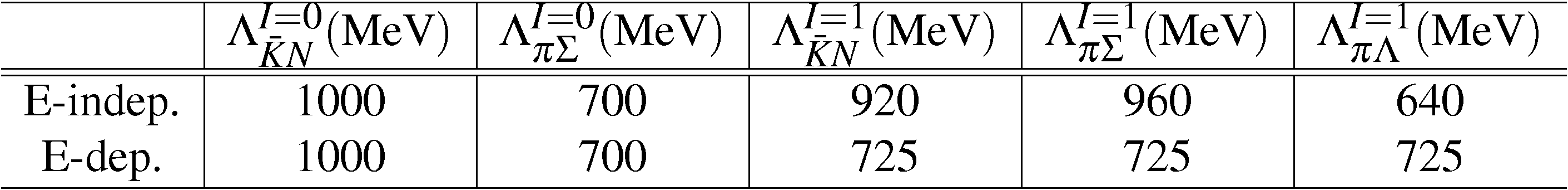 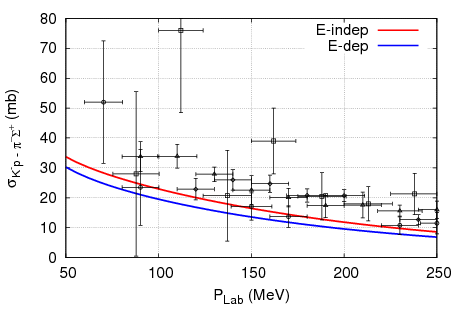 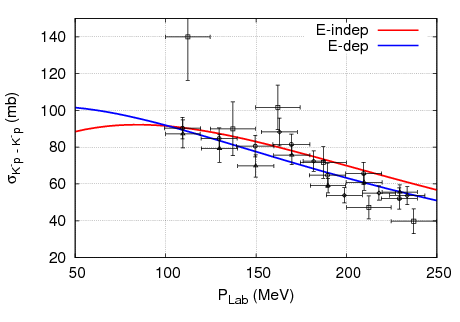 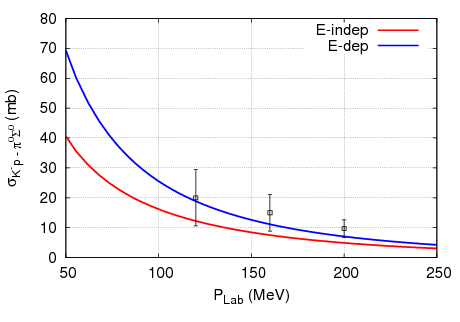 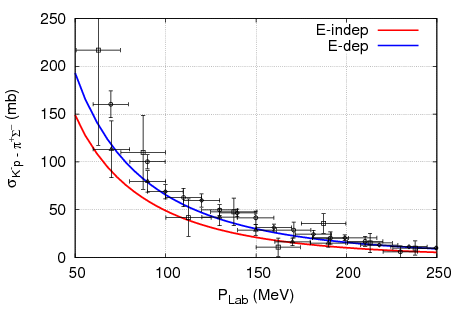 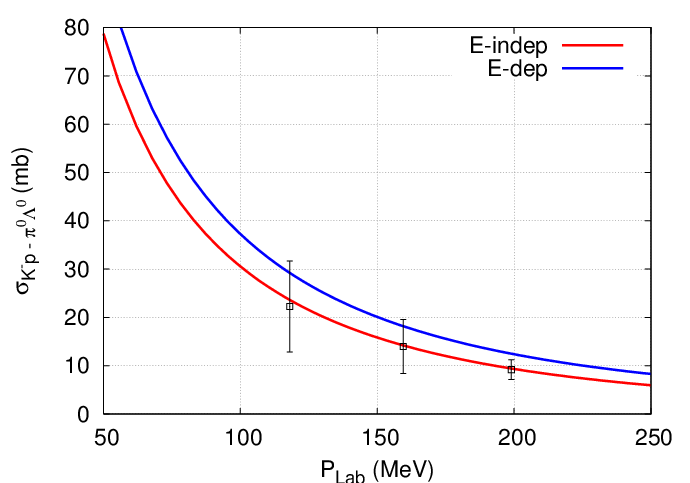 2014/4/7
9
Pole positions of two-body amplitude
Ikeda, Sato, PRC76, 035203(2007); 
Ikeda, Kamano, Sato, PTP124, 533(2010)
E-dep.
E-indep.
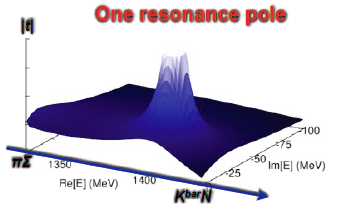 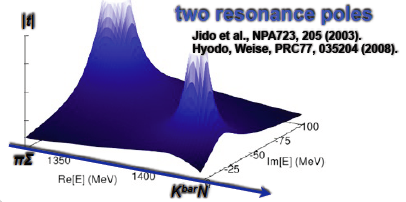 1338.8-i71.5(MeV)
1405.4-i18.2(MeV)
1418.7-i19.6(MeV)
Possibility to distinguish two models
from  three-body reaction
2014/4/7
10
K-d -> pSn reaction
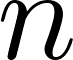 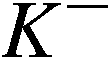 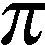 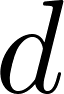 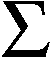 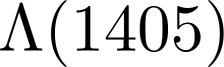 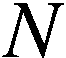 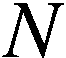 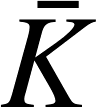 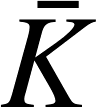 =
X
X
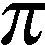 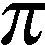 +
t
t
g
g
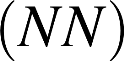 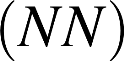 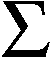 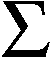 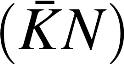 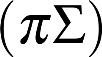 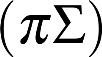 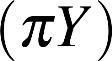 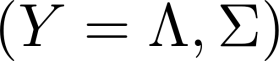 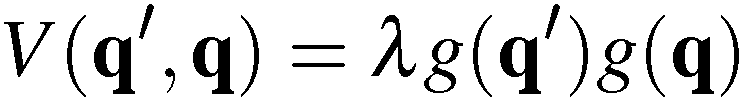 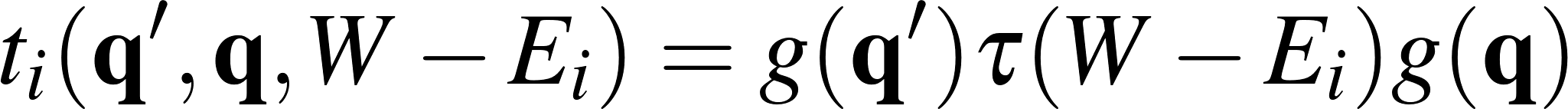 Alt-Grassberger-Sandhas(AGS) eq. : Xij；quasi two-body amplitude
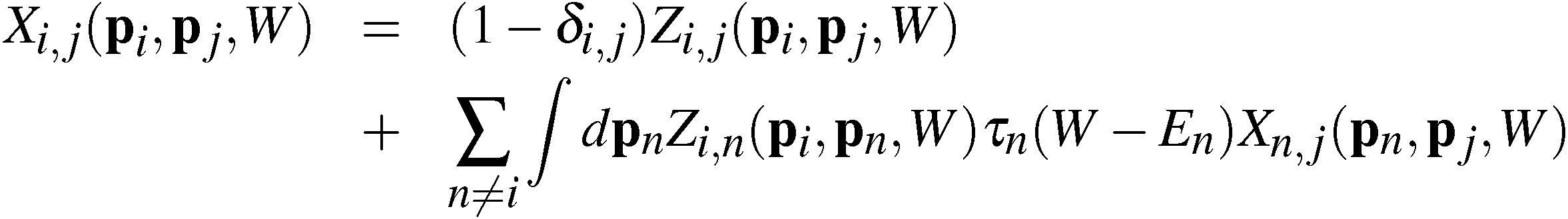 2014/4/7
11
p+S- invariant mass distribution
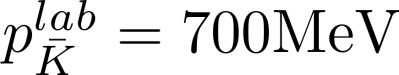 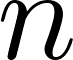 E-dep.
E-indep.
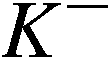 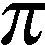 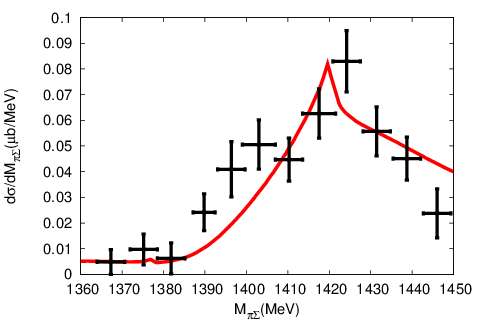 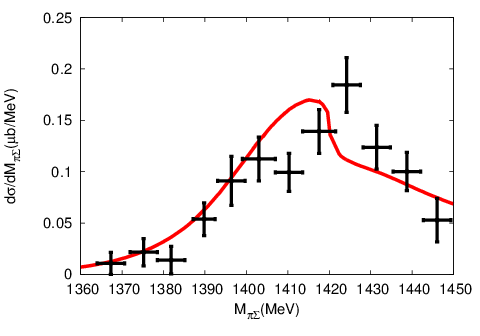 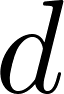 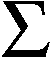 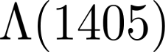 Accurate d(K-,n) reaction experiment is useful to distinguish  dynamical model of L(1405)
2014/4/7
12
pS　invariant mass distribution
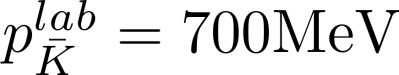 E-dep.
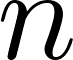 E-indep.
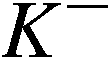 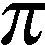 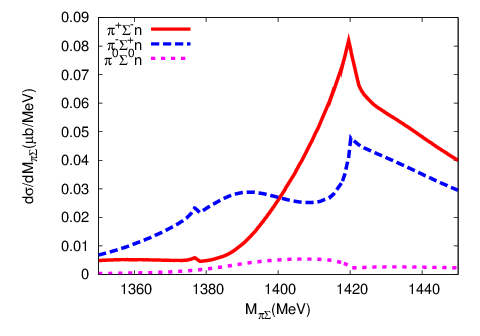 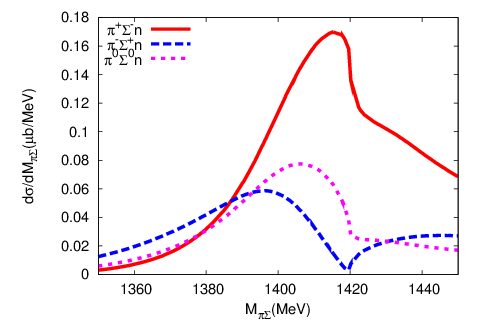 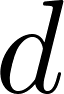 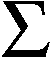 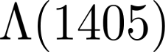 Difference of the amplitudes is large for each channels
2014/4/7
13
pS　invariant mass distribution
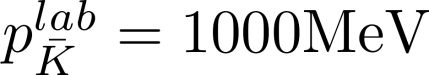 E-dep.
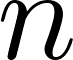 E-indep.
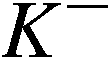 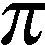 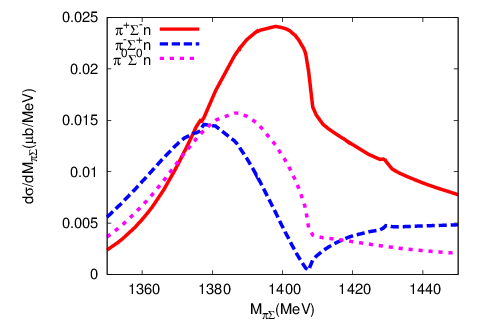 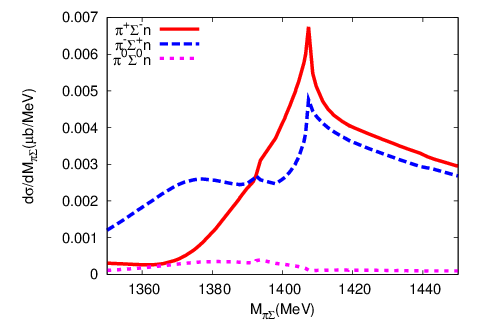 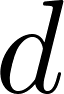 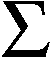 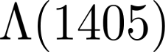 Peak position and production cross section depend on the incident kaon momentum
2014/4/7
14
Conclusion
Signal of L(1405) resonance shows up in the pS invariant mass distributions.
How the signatures appear depends on the two-body interaction model. 
d(K-,n) reaction can  be used to distinguish dynamical model of L(1405).
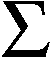 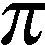 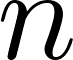 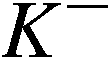 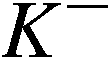 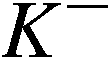 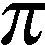 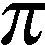 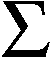 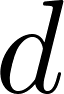 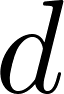 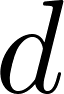 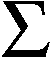 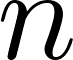 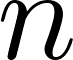 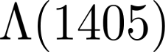 Future plan
Contribution from Sn and pn final state interaction
Improve the two-body interaction model.
Charge base calculation.
2014/4/7
15
Thank you very much!
2014/4/7
16
K-d -> pSn reaction
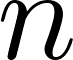 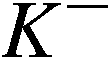 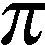 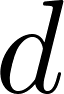 =
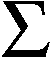 +
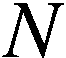 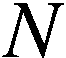 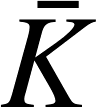 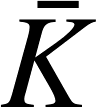 X
X
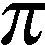 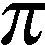 t
t
g
g
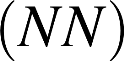 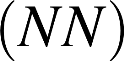 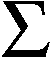 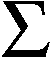 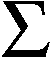 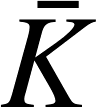 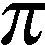 +
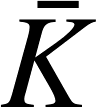 +
X
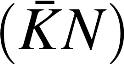 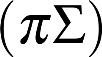 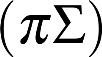 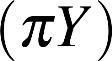 X
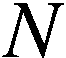 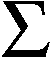 t
t
g
g
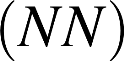 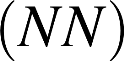 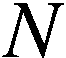 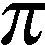 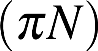 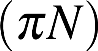 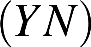 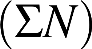 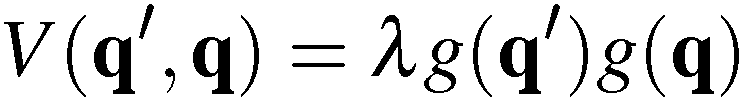 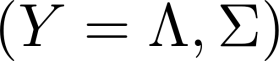 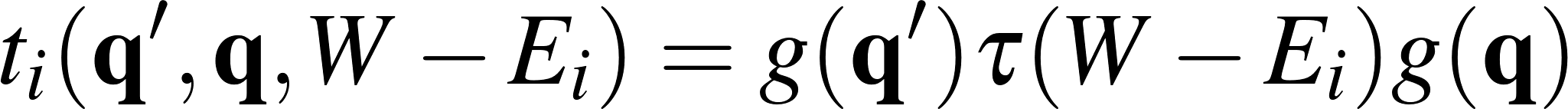 Alt-Grassberger-Sandhas(AGS) eq. : Xij；quasi two-body amplitude
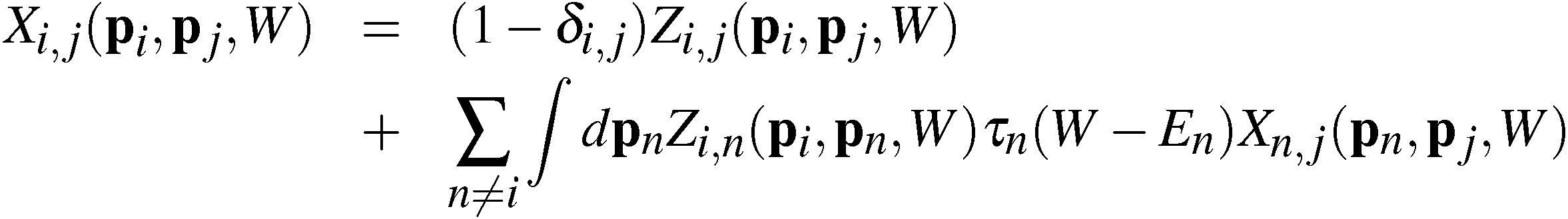 2014/4/7
17
KN threshold
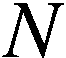 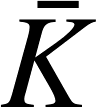 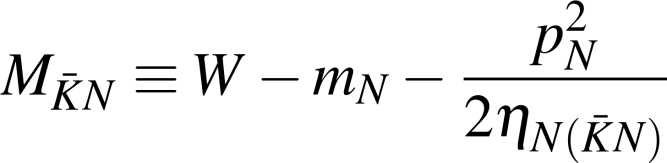 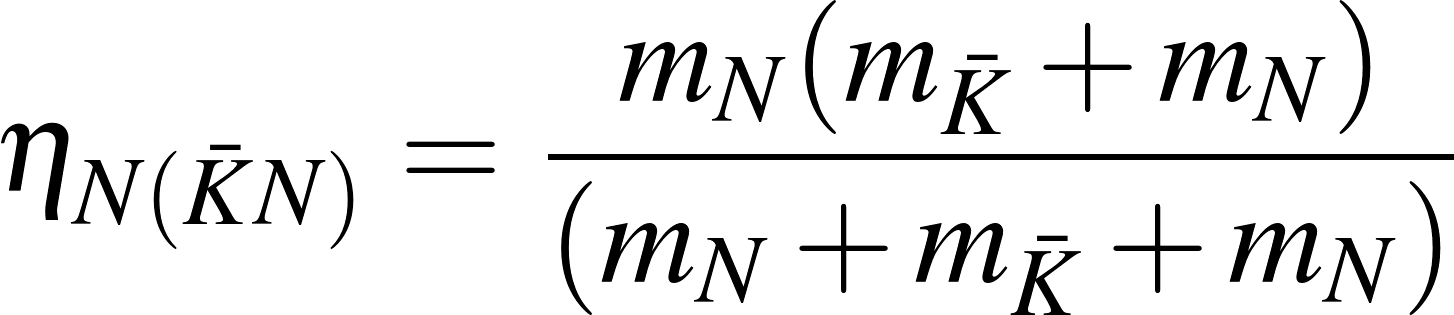 X
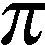 t
g
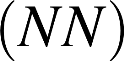 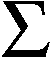 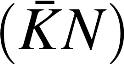 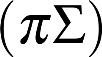 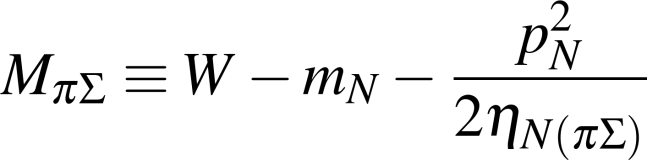 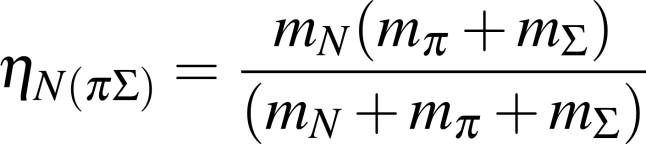 KN threshold:
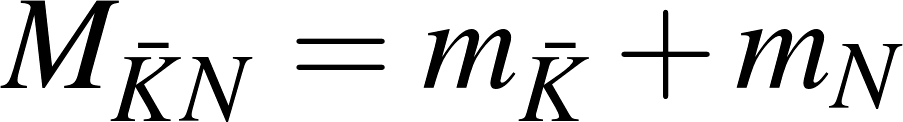 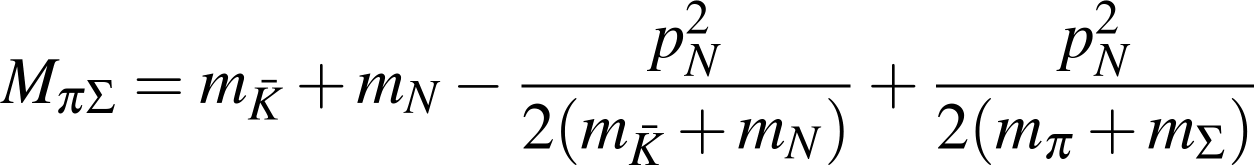 2014/4/7
18
pS invariant mass distribution
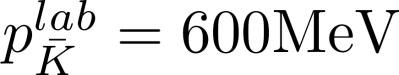 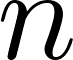 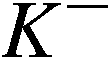 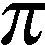 E-indep.
E-dep.
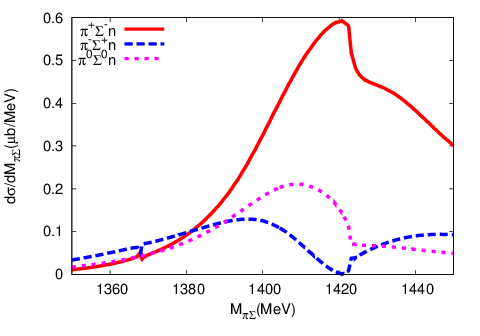 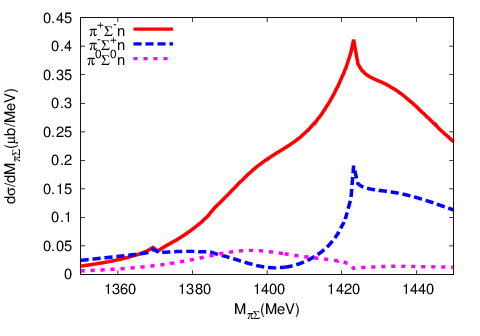 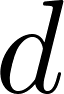 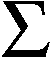 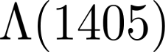 2014/4/7
19
pS invariant mass distribution
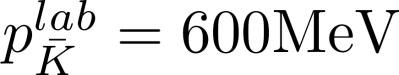 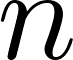 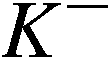 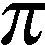 E-dep.
E-indep.
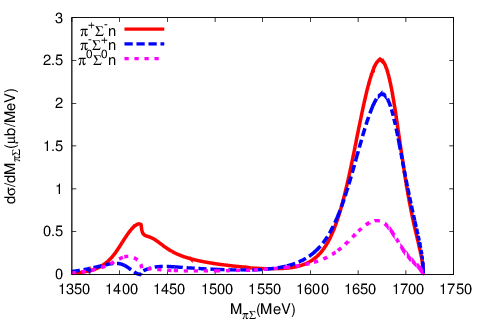 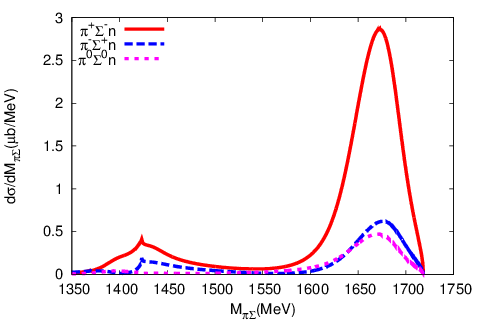 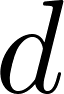 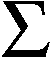 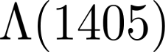 Quasi free peak also depends on 
the two-body KN-pS interaction
2014/4/7
20
pS invariant mass distribution
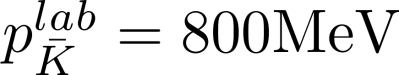 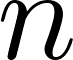 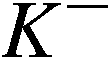 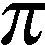 E-indep.
E-dep.
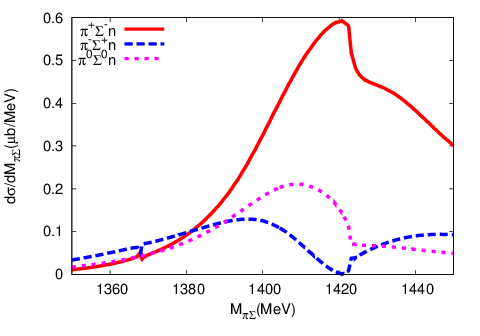 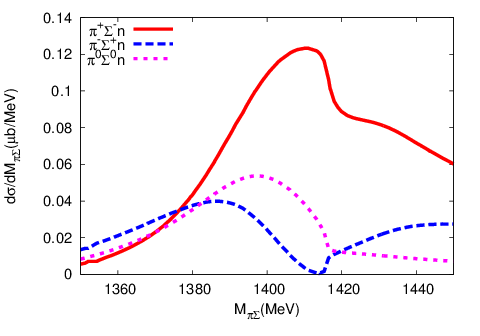 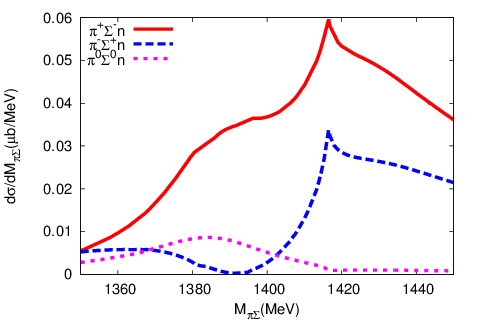 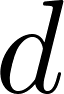 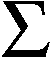 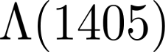 d(K-,n) reaction may be useful to distinguish  dynamical model of L(1405)
2014/4/7
21
pS invariant mass distribution
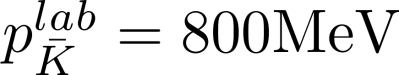 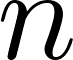 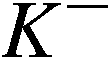 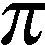 E-dep.
E-indep.
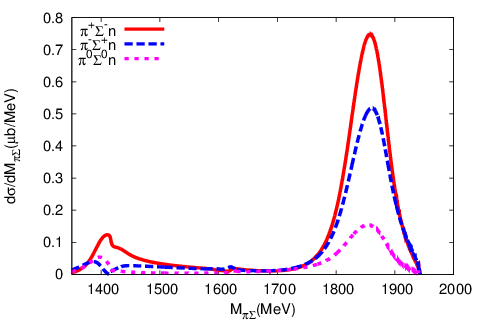 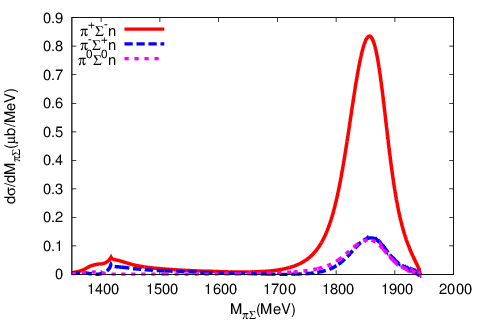 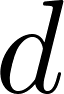 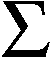 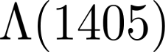 Quasi free peak also depends on 
the two-body KN-pS interaction
2014/4/7
22
Coupled channel equation for
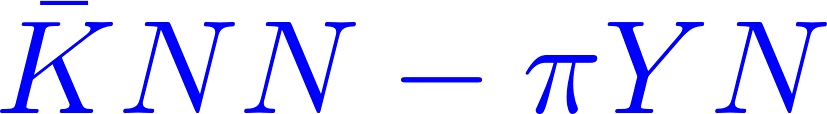 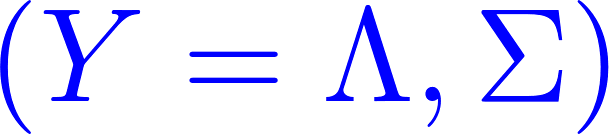 Faddeev eq.
separable 2-body Interaction；
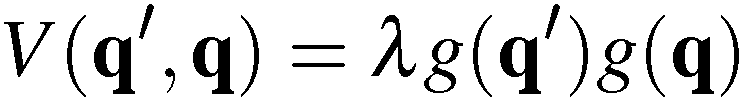 Alt-Grassberger-Sandhas(AGS) eq. : Xij；quasi two-body amplitude
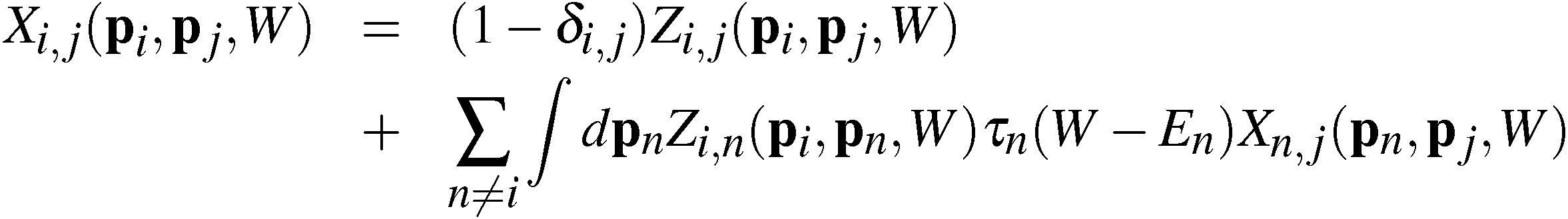 tn
i
i
i
Xij
=
+
Zin
Xnj
Zij
j
j
j
n
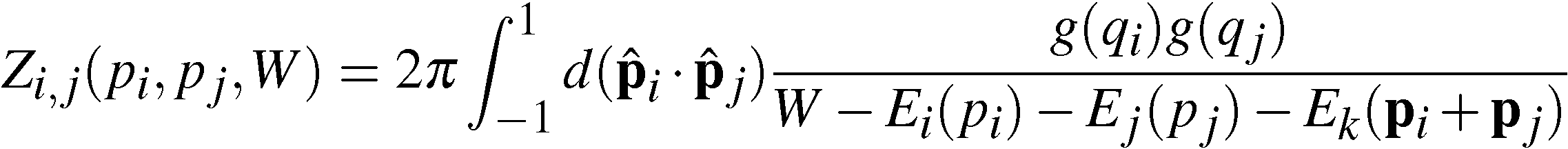 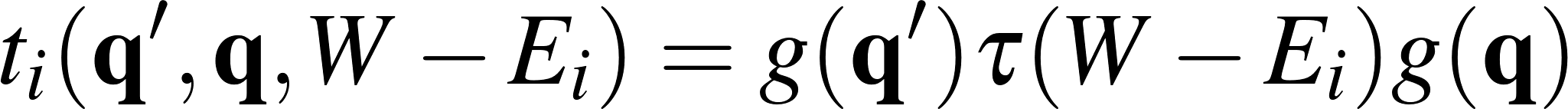 2014/4/7
23
Model of 			     system
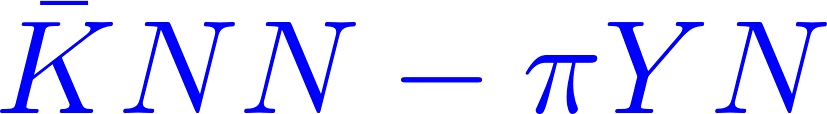 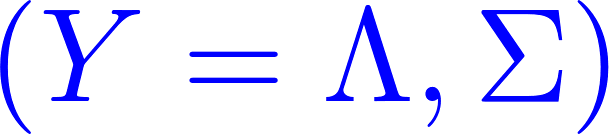 2-body meson-baryon interaction;
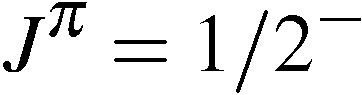 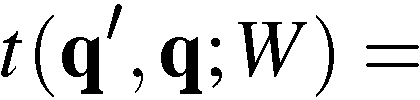 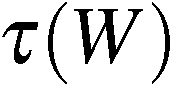 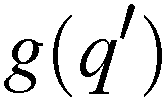 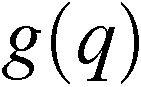 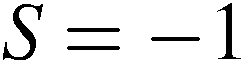 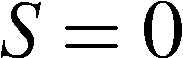 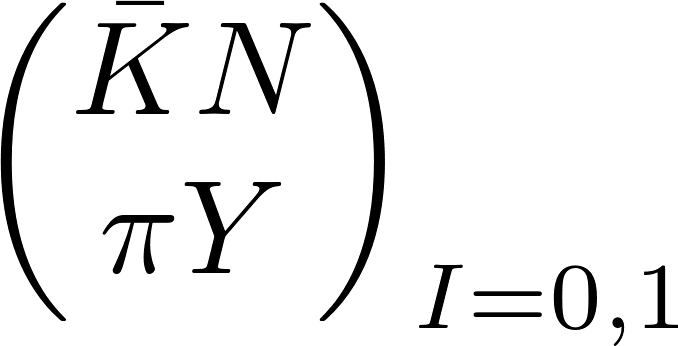 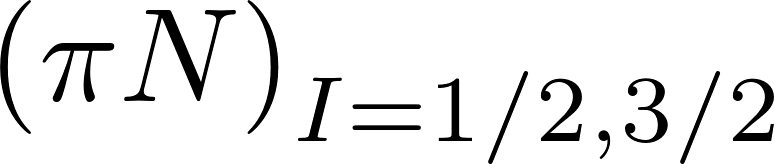 2-body baryon-baryon interaction;
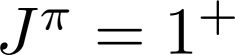 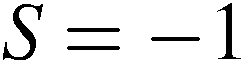 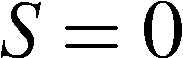 Yamaguchi-type separable interaction
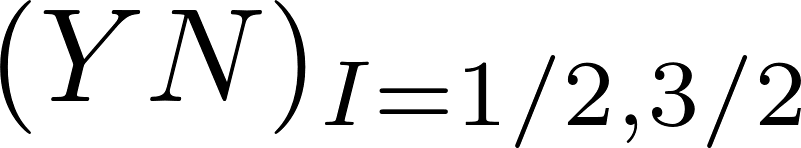 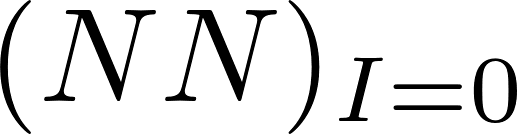 2014/4/7
24
Model of 			     system
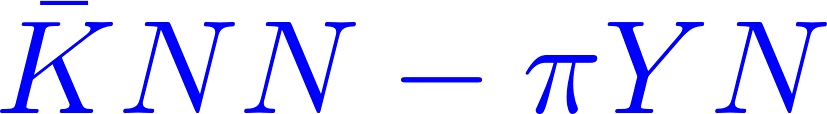 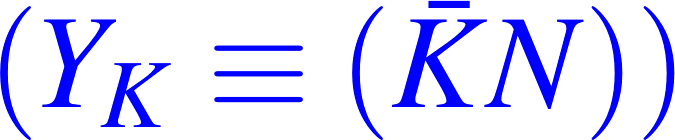 3-body particle exchange (Z) interaction
baryon exchange
meson exchange
Y exchange
N exchange
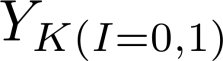 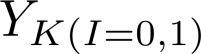 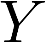 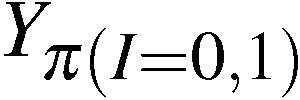 K exchange
p exchange
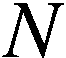 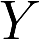 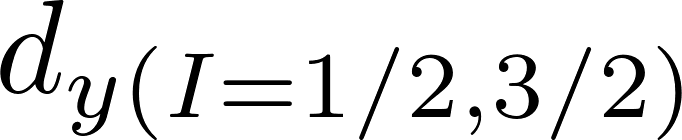 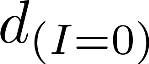 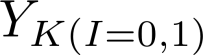 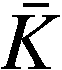 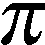 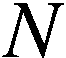 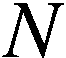 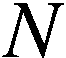 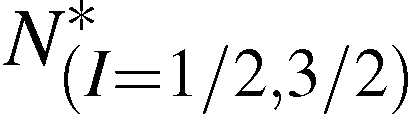 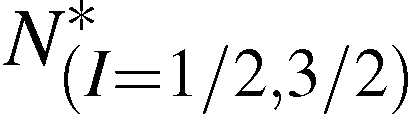 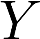 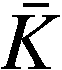 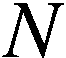 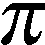 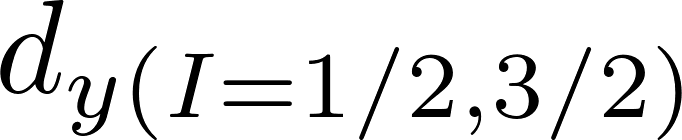 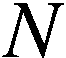 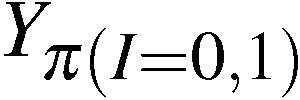 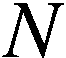 2014/4/7
25
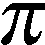 pS (I=0) invariant mass distribution
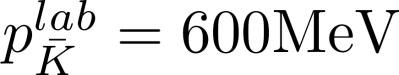 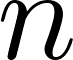 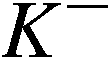 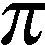 E-indep.
E-dep.
1419
1405
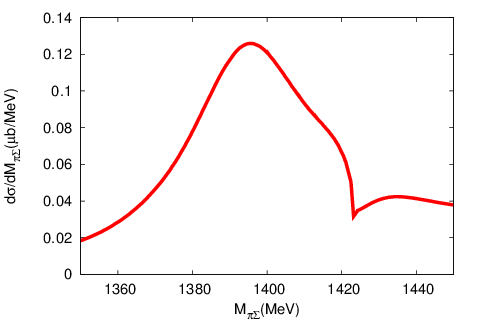 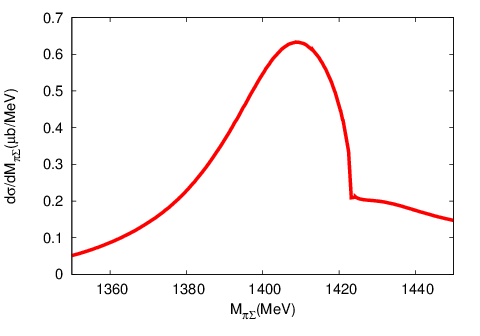 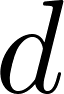 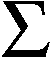 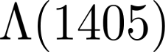 Signature of the L(1405) shows up on the invariant mass distribution
2014/4/7
26
Singularity of particle exchange interaction
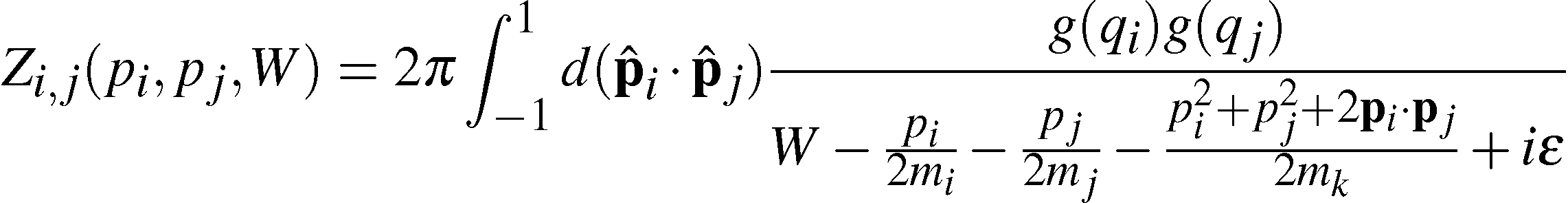 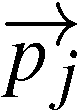 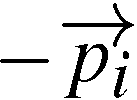 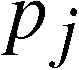 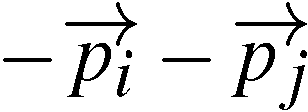 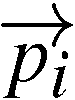 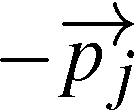 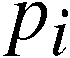 Z-diagram
moon shape singularity
methods to handle moon shape singularity numerically
spline interpolation, point method
2014/4/7
27
Point method
L. Schlessinger, PR 167, 1411(1968)
Kamada, Koike, Glökle, PTP 109, 869(2003)
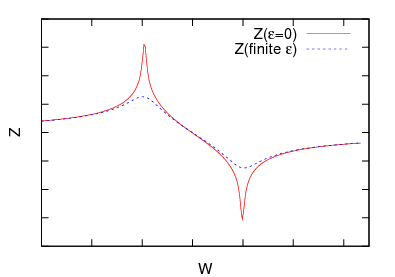 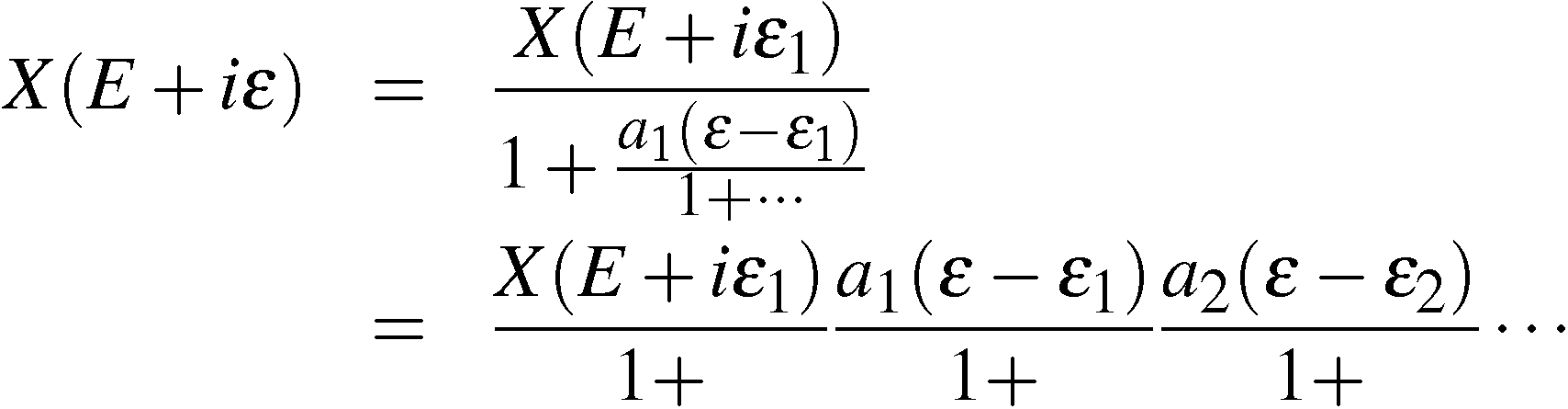 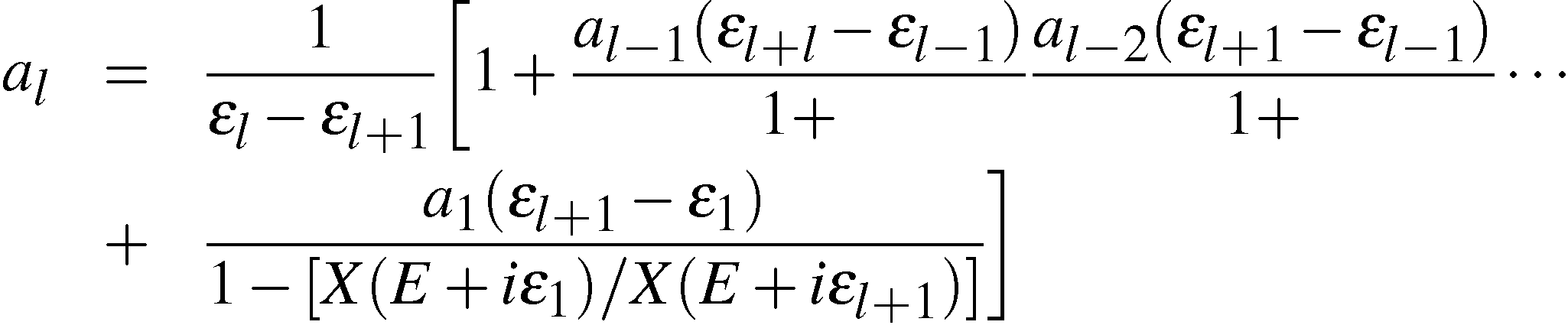 evaluate X at finite ei
X at e=0
continued
   fraction
2014/4/7
28
test of point method
three identical bosons model of Amado
scattering of a boson b from a two-boson bound state d
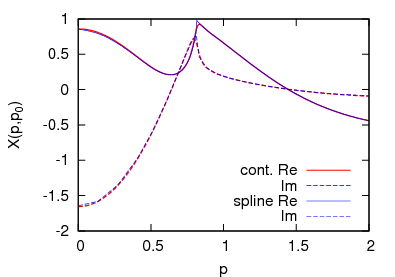 Matsuyama, Sato, Lee, 
 PR439, 193(2003)
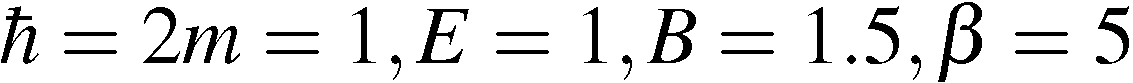 m; boson mass, E; total energy, 
B; two-body binding energy, b; cut-off
We can use this method for AGS eq.
2014/4/7
29
Model of baryon-baryon interaction
NN potential (Yamaguchi potential)
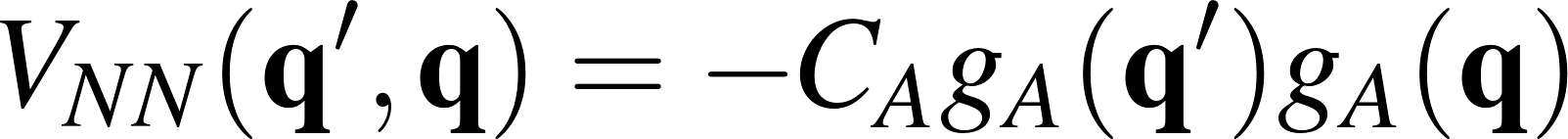 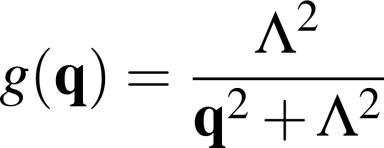 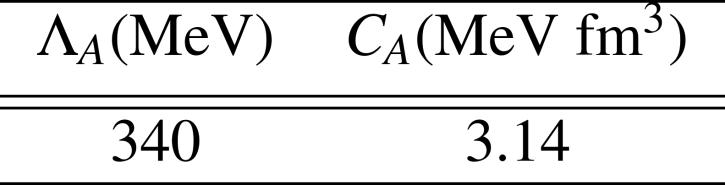 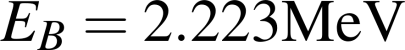 YN potential
Torres, Dalitz, Deloff, PLB 174, 213 (1986)
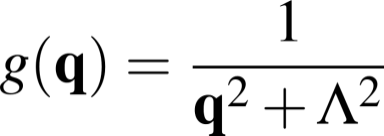 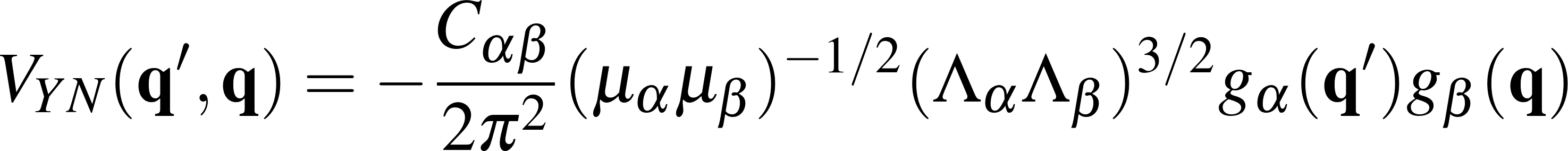 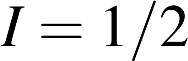 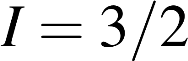 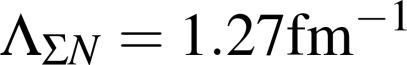 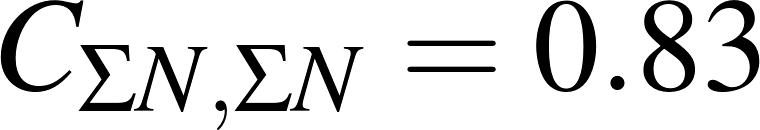 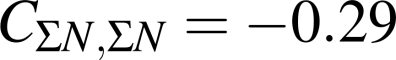 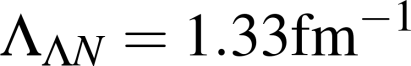 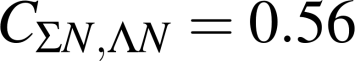 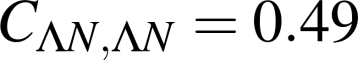 2014/4/7
30
K-p scattering length
SIDDHARTA

 E-dep.			E-indep.
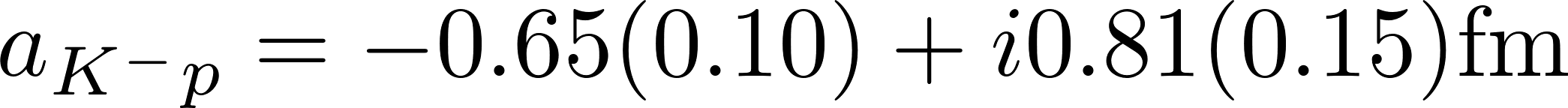 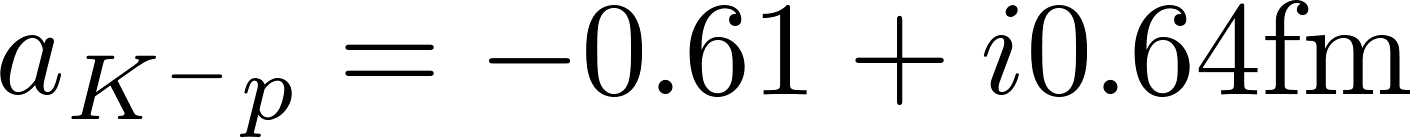 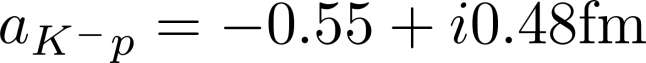 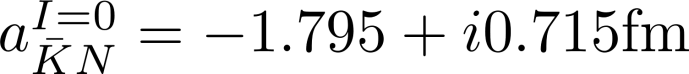 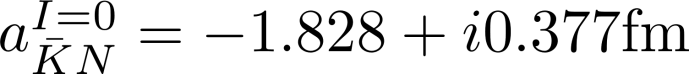 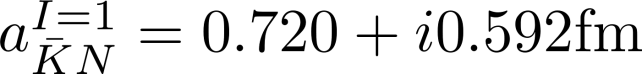 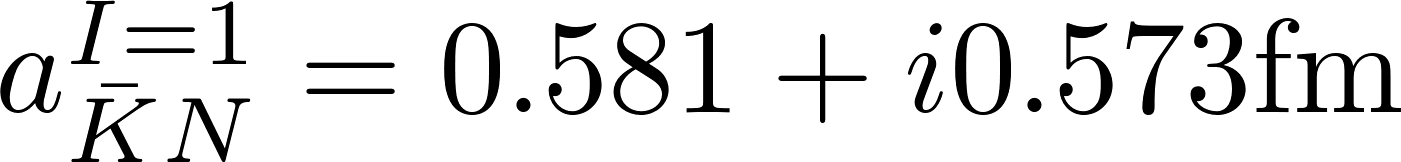 2014/4/7
31
Coupling constant
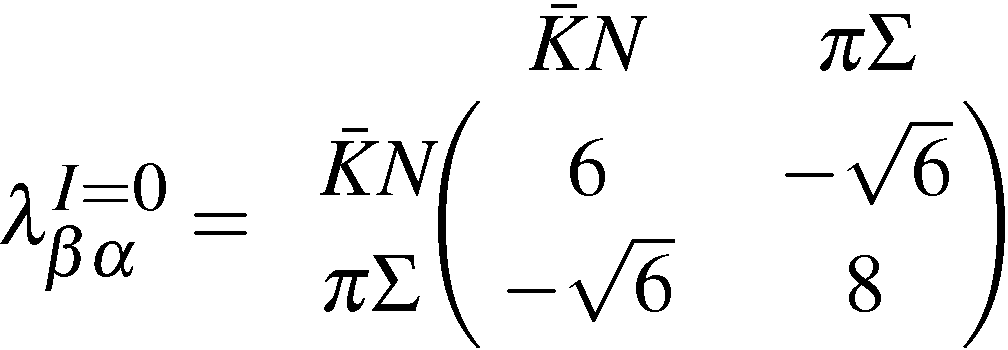 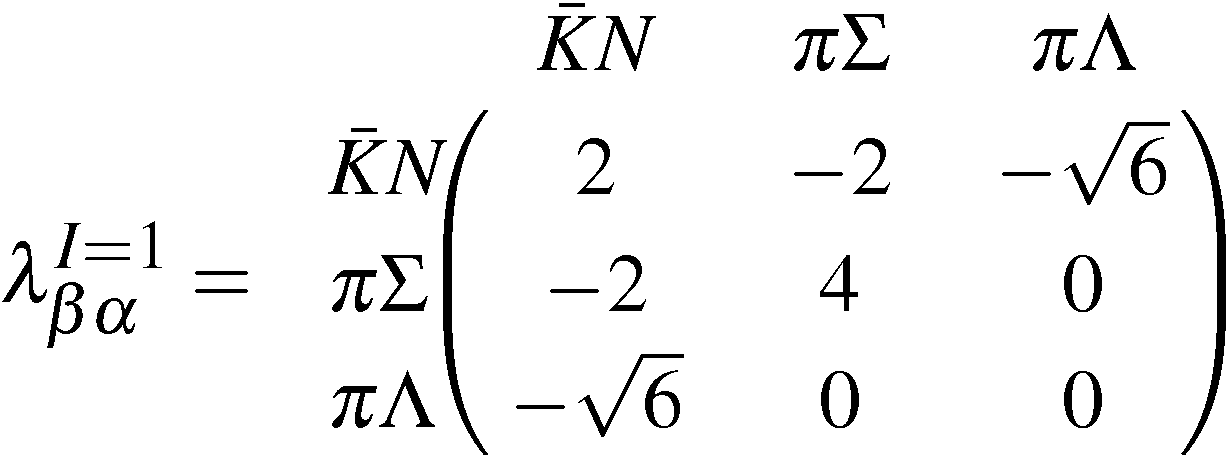 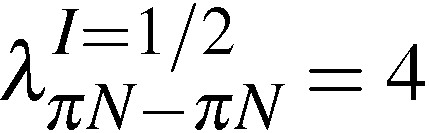 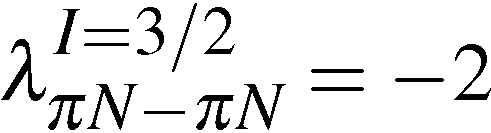 2014/4/7
32
Meson Octet
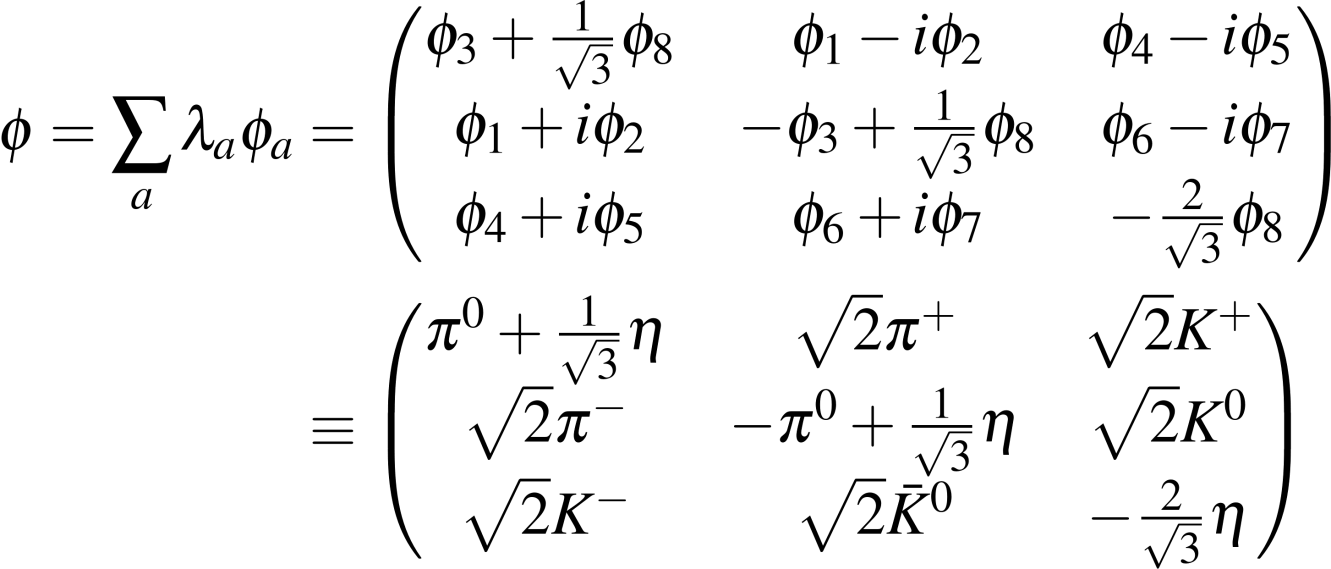 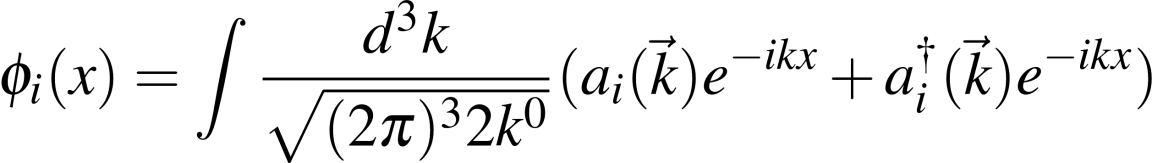 2014/4/7
33
Baryon Octet
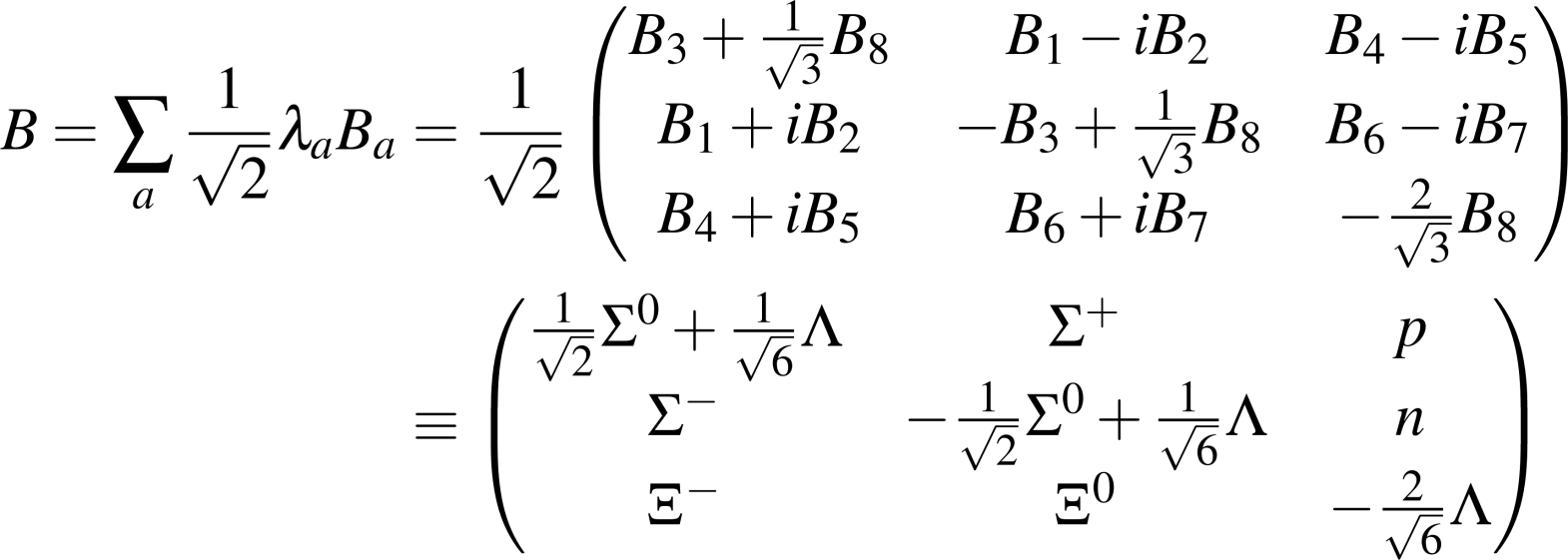 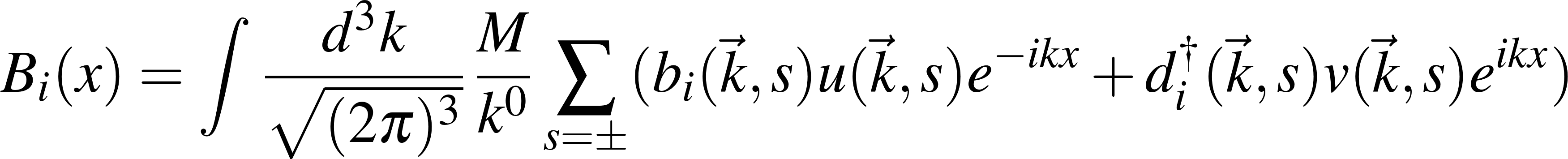 2014/4/7
34
Signature of strange dibaryon resonance
2014/4/7
35
AGS equations
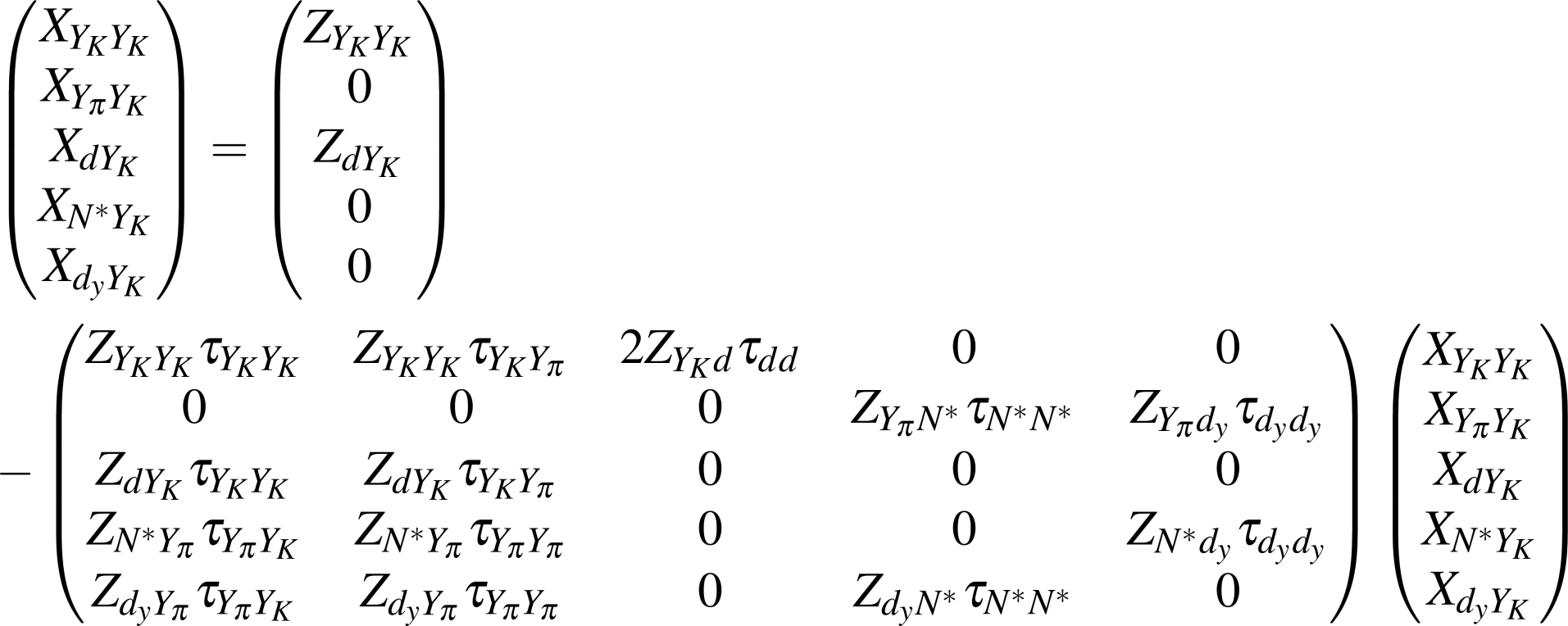 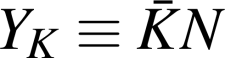 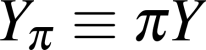 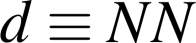 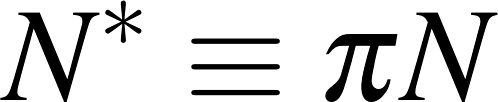 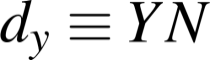 2014/4/7
36
Break-up cross section
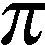 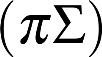 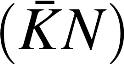 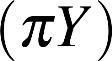 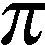 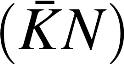 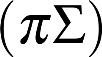 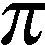 t
g
t
g
+
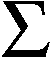 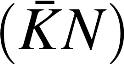 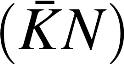 X
X
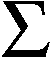 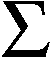 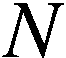 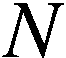 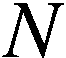 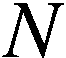 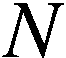 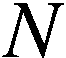 =
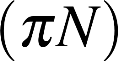 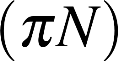 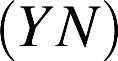 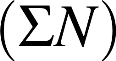 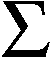 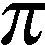 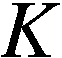 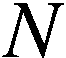 t
t
g
g
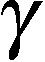 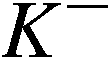 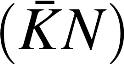 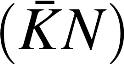 +
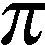 +
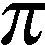 X
X
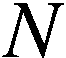 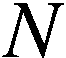 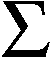 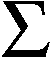 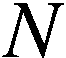 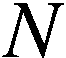 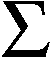 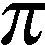 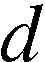 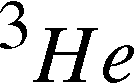 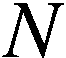 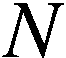 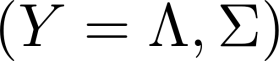 2014/4/7
37
Each channel contribution to cross section
E-dep.
E-indep.
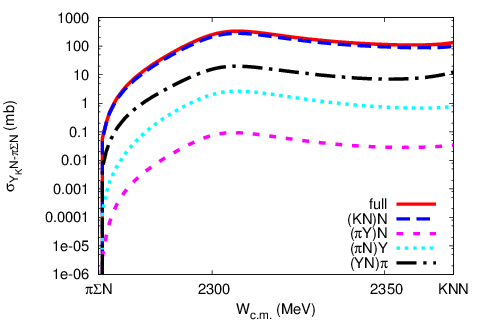 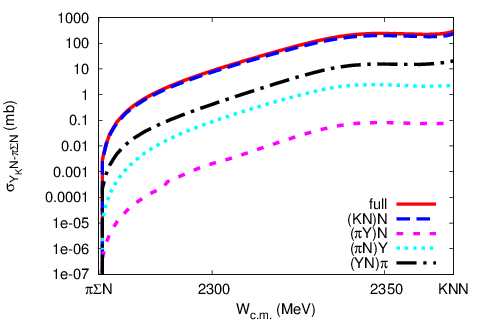 2014/4/7
38
Normalization
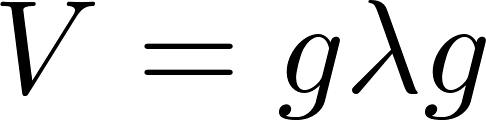 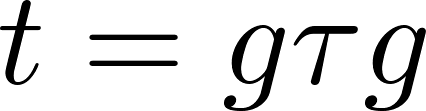 There is arbitrariness how to factorize V.
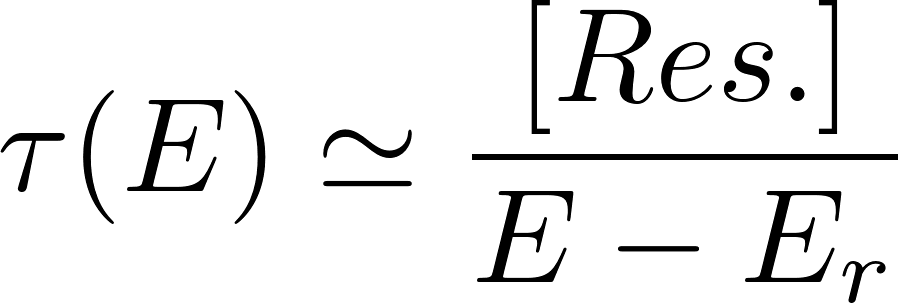 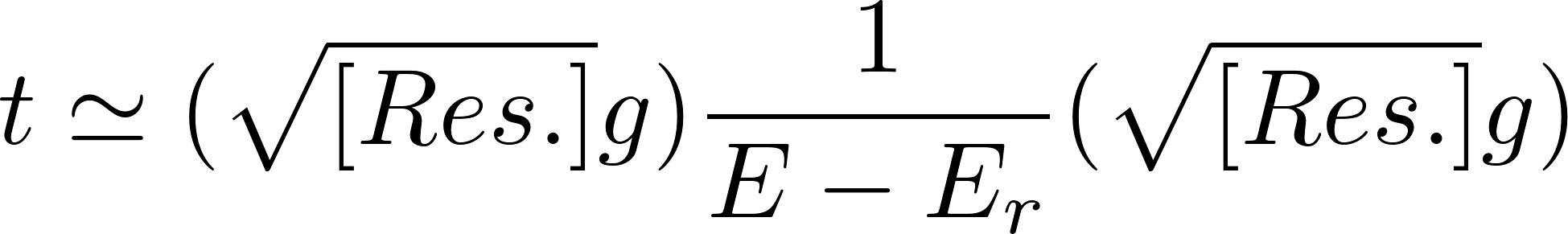 There are no arbitrariness.
2014/4/7
39
cutoff (model parameters)
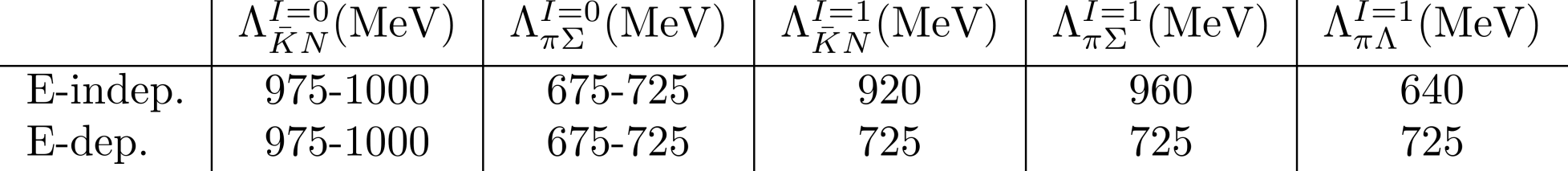 Ikeda, Kamano, Sato, PTP124, 533 (2010)
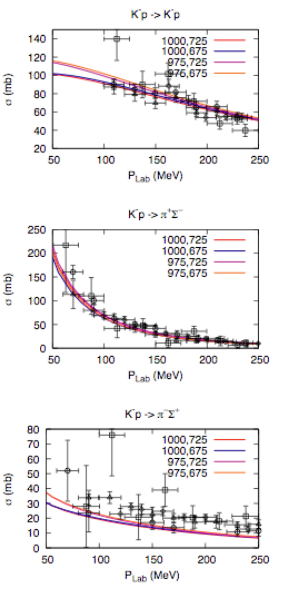 E-indep.
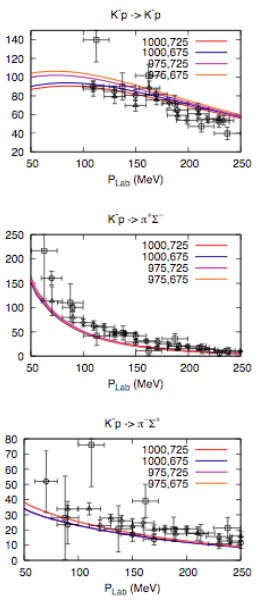 E-dep.
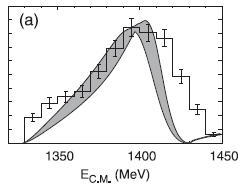 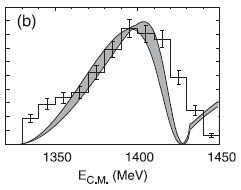 2014/4/7
40
Signature of strange dibaryon resonance
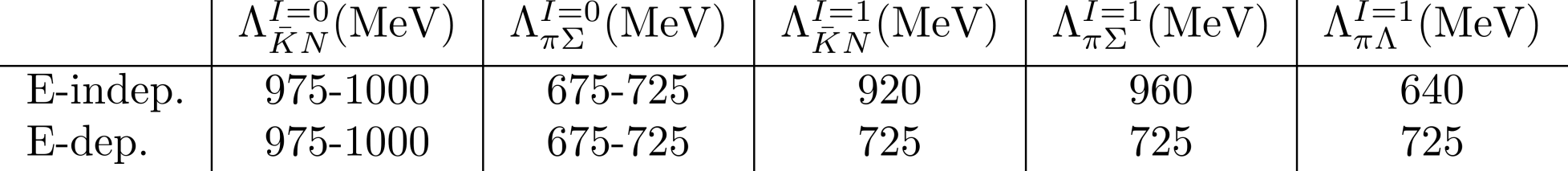 E-dep.
E-indep.
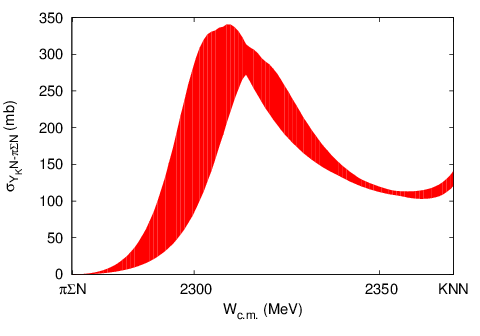 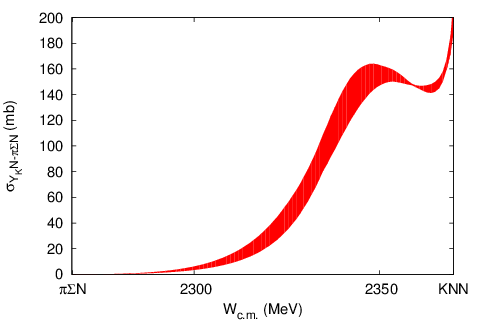 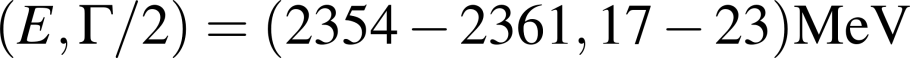 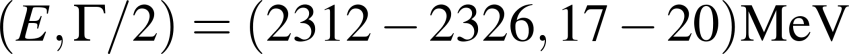 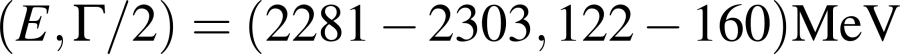 2014/4/7
41